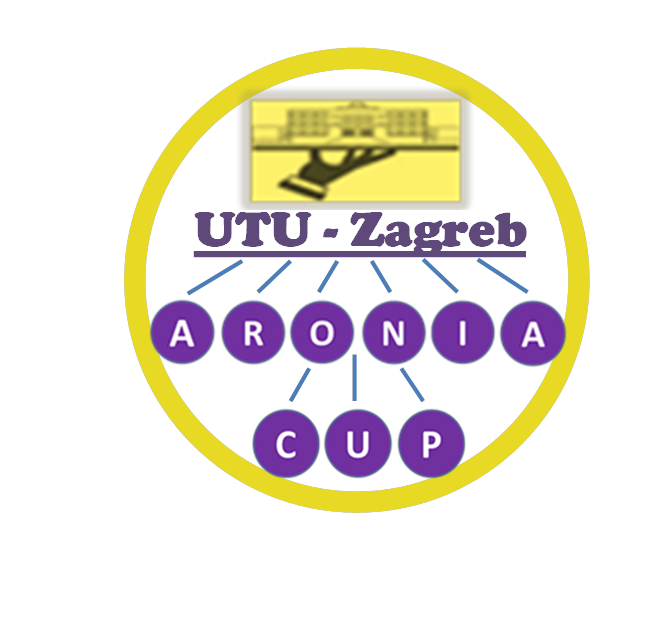 2015
Ugostiteljsko – turističko učilište
Zagreb,  Kombolova  2 a
MEĐIMURSKA KOŠARICA
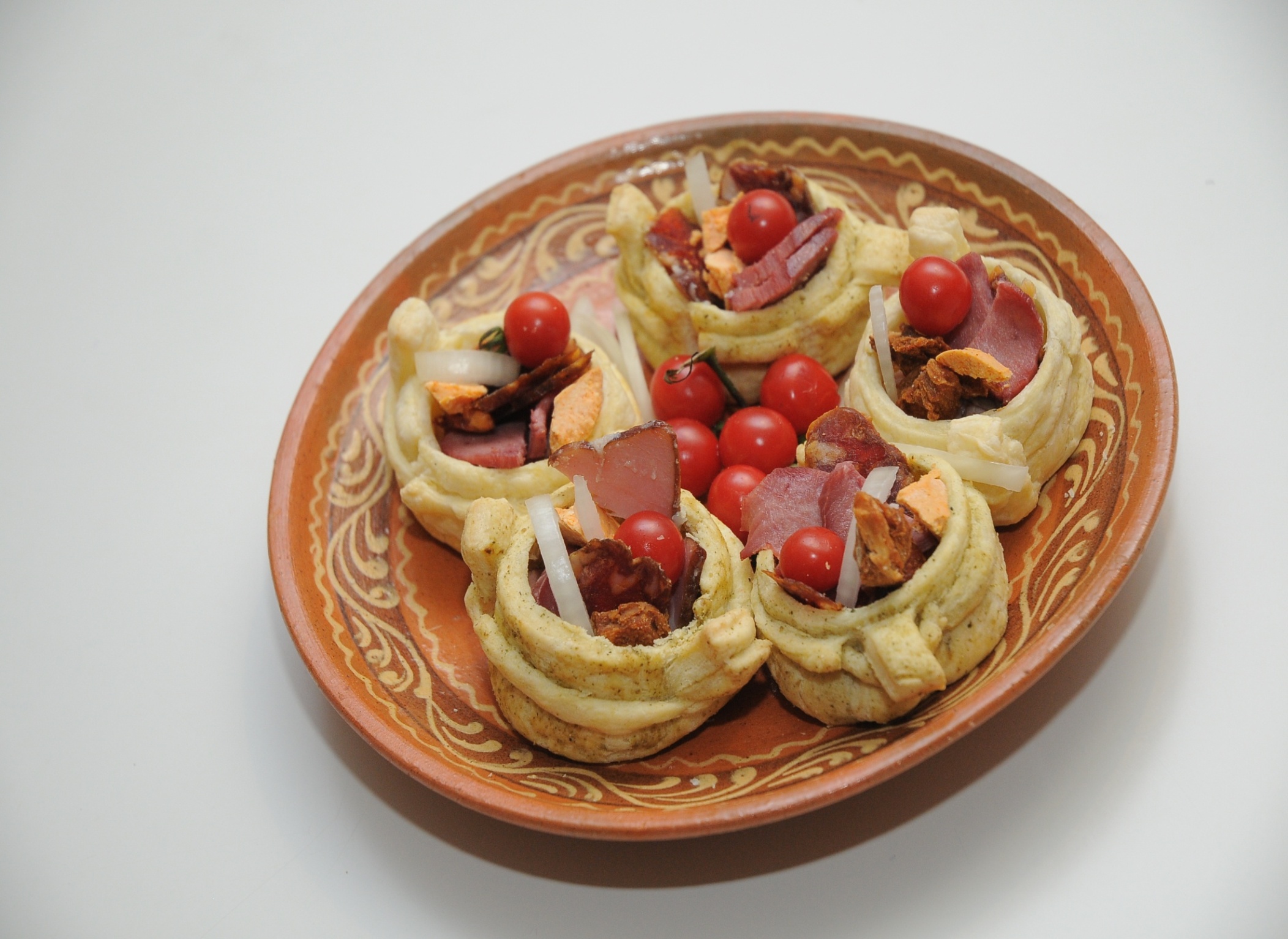 Sastojci:
Meso z tiblice  -  -  - 50 g
Suhi jezici   -    -   -  30 g
Kobasice   -     -    -   20 g
Kosana mast   -    -    10 g
Turoš, Čvarci   -    -   10 g
Luk, rajčica    -    -    10 g

Način pripreme:
Namirnice narežemo , oblikujemo i napunimo košarice od lisnatog tijesta.
Međimurska košarica
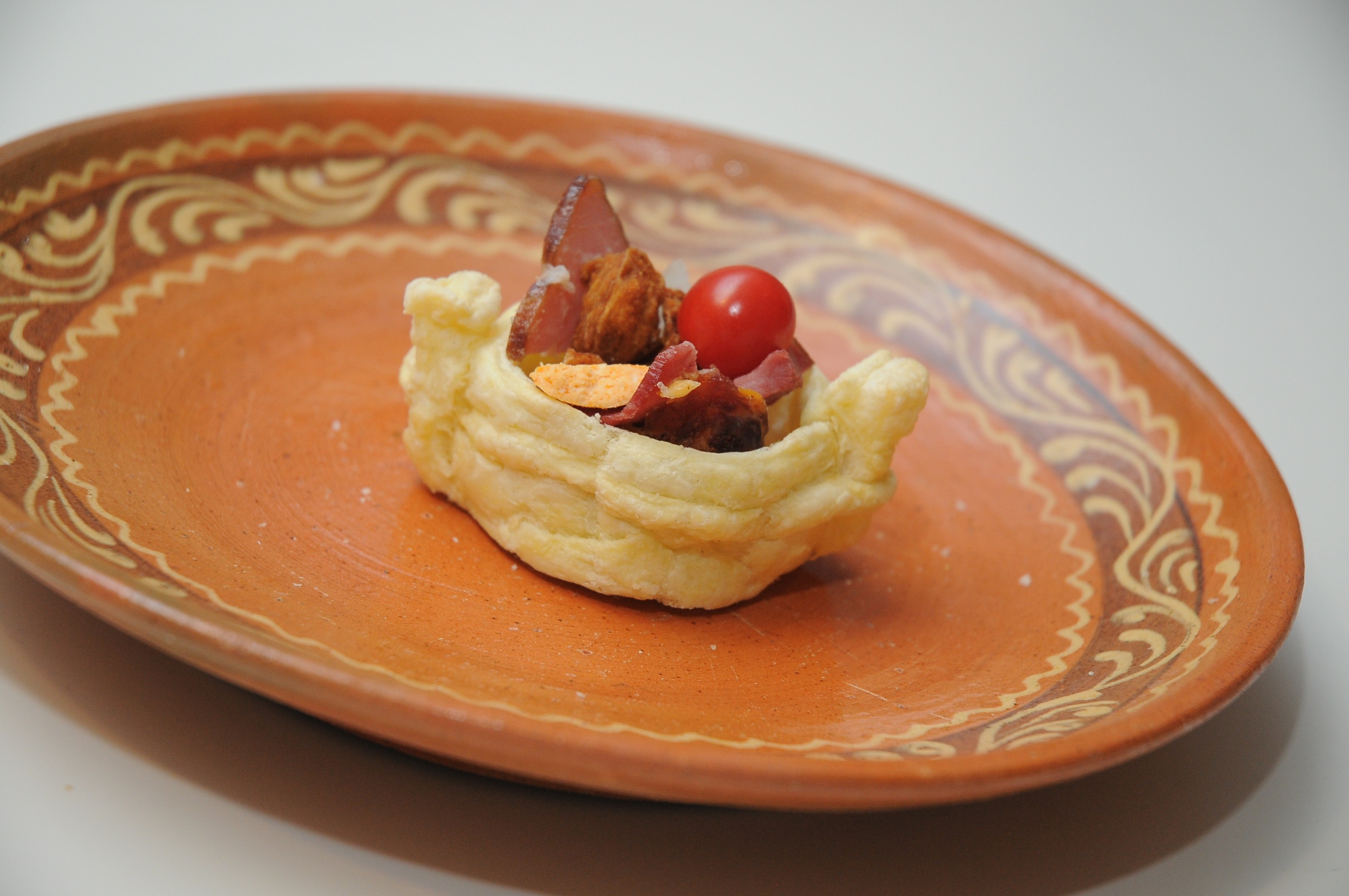 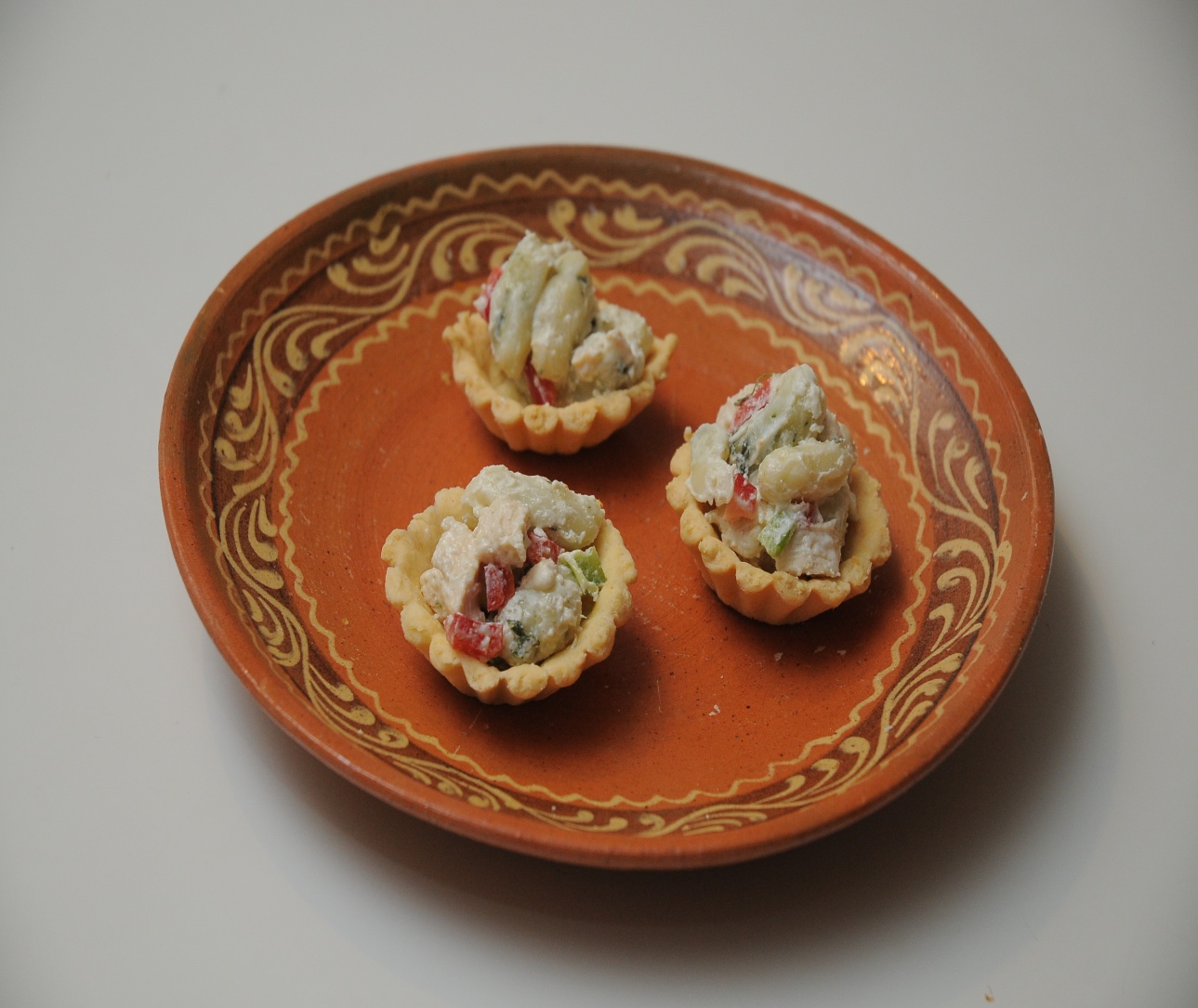 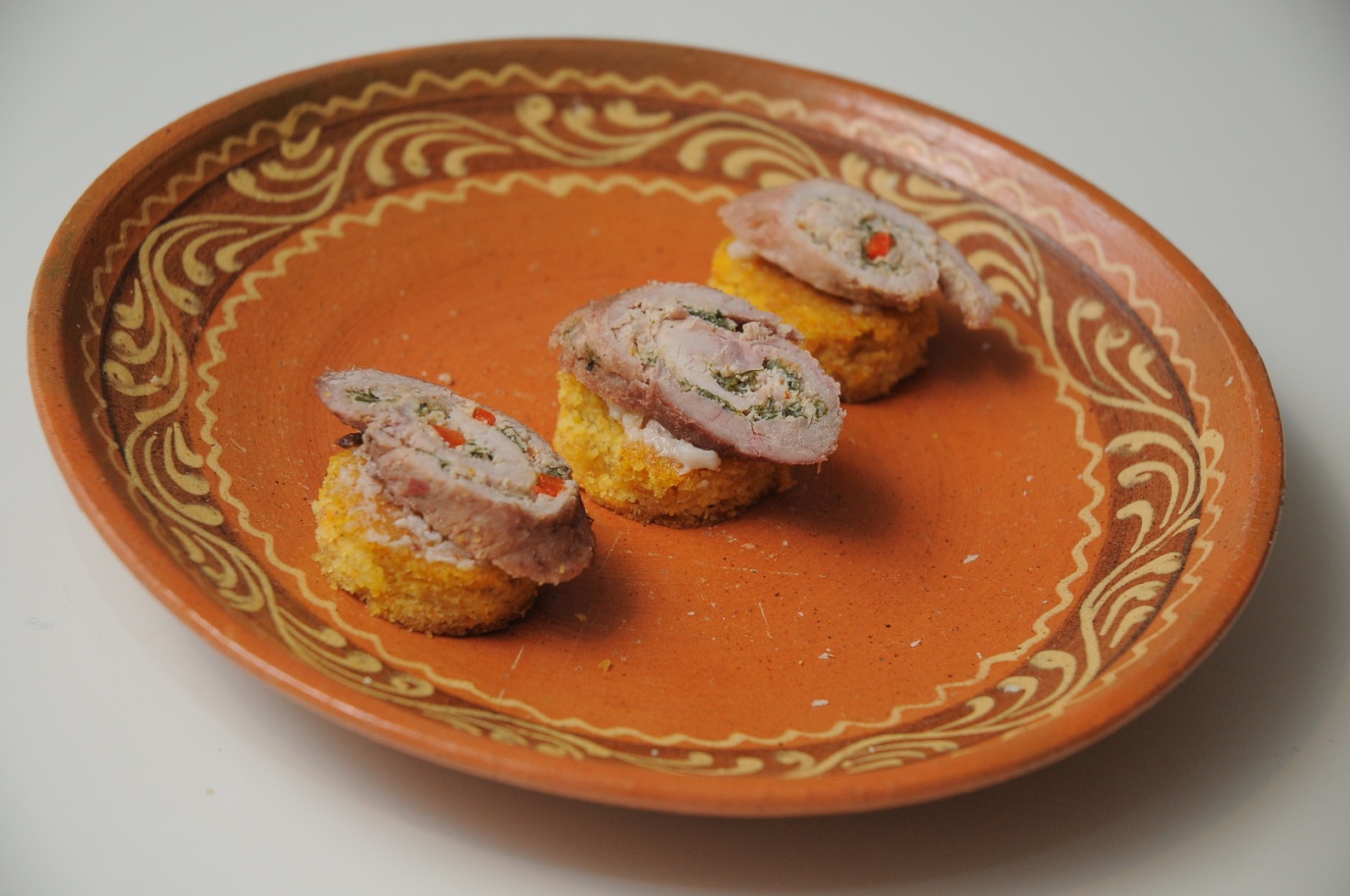 MEĐIMURSKA GIBANICA
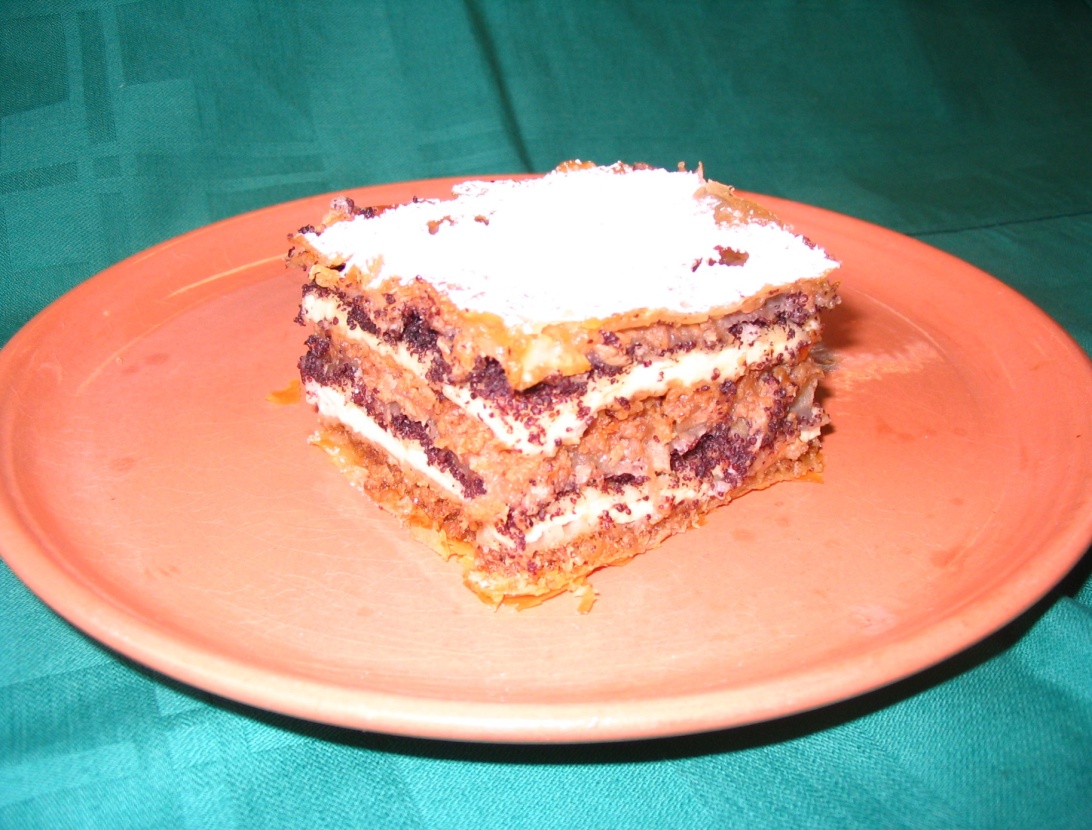 TREPA
Sastojci za deset obroka:
 
Kukuruzno brašno        300 g
Kiselo vrhnje	            50 cl
Kosana mast	            50 g
Šećer		          200 g.
Cimet		            10 g
Jabuke	                       2000 g
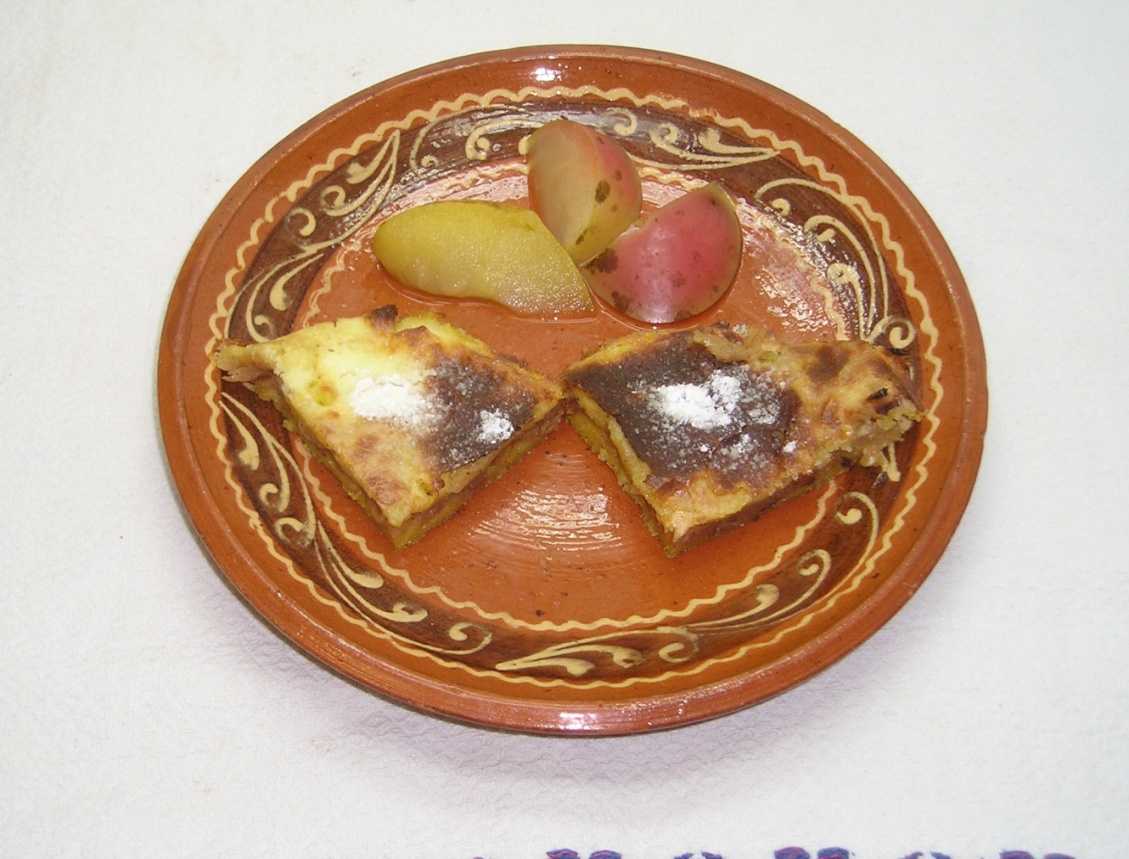 Postupak:
Očišćene jabuke naribamo, dodamo šećer i cimet  te dobro promiješamo. Dno tepsije premažemo kosanom mašću i ravnomjerno posipamo polovicom količine kukuruznog brašna. Zatim, na to sve jednakomjerno stavimo naribane jabuke. Na smjesu jabuka posipamo drugi dio kukuruznog brašna te zalijemo kiselim vrhnjem. Pečemo u dobro zagrijanoj pećnici oko 35 minuta. Pečeni kolač posipamo kristalnim šećerom (može i mljevenim), narežemo na kockice ili trokute i poslužujemo kao desert.
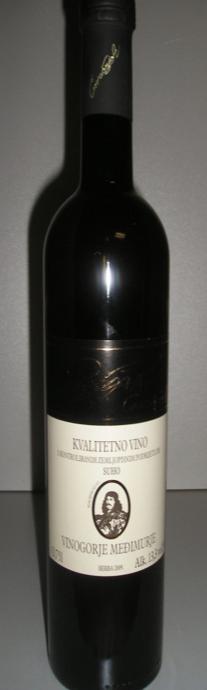 Pušipel
2007 – sorta “Moslavac” - - preimenovana u “Pušipel”
Jedina važna autohtona hrvatska sorta u Međimurju
Aroma nije osobito bogata
Od svih sorta daje najbolje rezultate
- SVOJSTVA – niži sladori – više kiseline
  - dužim odležavanjem izgradi specifičan i vrlo cijenjen aromatski profil u kojem dominira sklop              sekundarnih aroma  -   (najbolja svjetska aroma)
  DVA STILA
  1.  LAGANO PITKO VINO –  ŽIVAHNOG KARAKTERA  –  I  VOĆNIH AROMA
         - Fantastično se slaže s različitim Međimurskim jelima u svim  prilikama
  2.   VISOKI PREDIKATI   –  KASNE   I   LEDENE BERBE
         - visoko koncentrirani sladori imaju kontrast u jednako   
          koncentriranim kiselinama  -  a to se posebno cijeni
      Međimurskim vinarima smiješi se prilika da postanu   
      kreatori jednog od najkvalitetnijih vina.
R O S E  - pinot crni
Puni:VINOGRADARSTVO –PODRUMARSTVO
                            CMREČNJAK
           Sv. Urban 273, Štrigova 
Berba 1014.
Alk. 10,0 %
Crveno vino kontinentalnog karaktera.
U dobrim godinama solidna obojenost
  sa izraženim svježim sortnim
  mirisom i okusom.
U slabijim godinama
  proizvodi se kao rose.
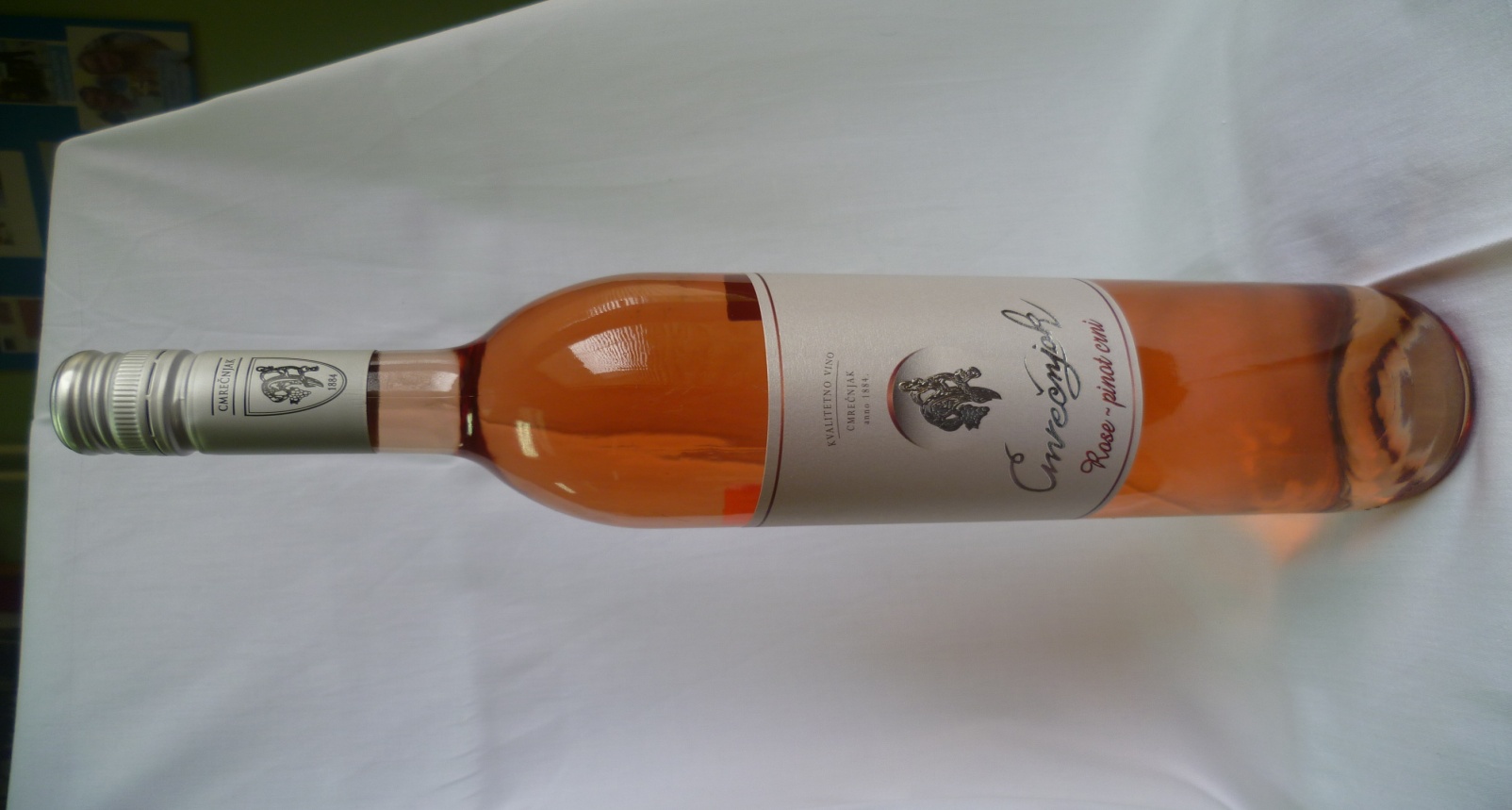 VITEŠKO CRNO
Puni:  Vinarstvo  Lovrec
             Sveti Urban 133,
           40312 Štrigova, Croatia
      berba 2012 
   Alk. 13.3 % 

Crno kvalitetno vino 
Viteško crno posvećeno je svim hrvatskim 
   vitezovima stvaralačke izvrsnosti i poštenja
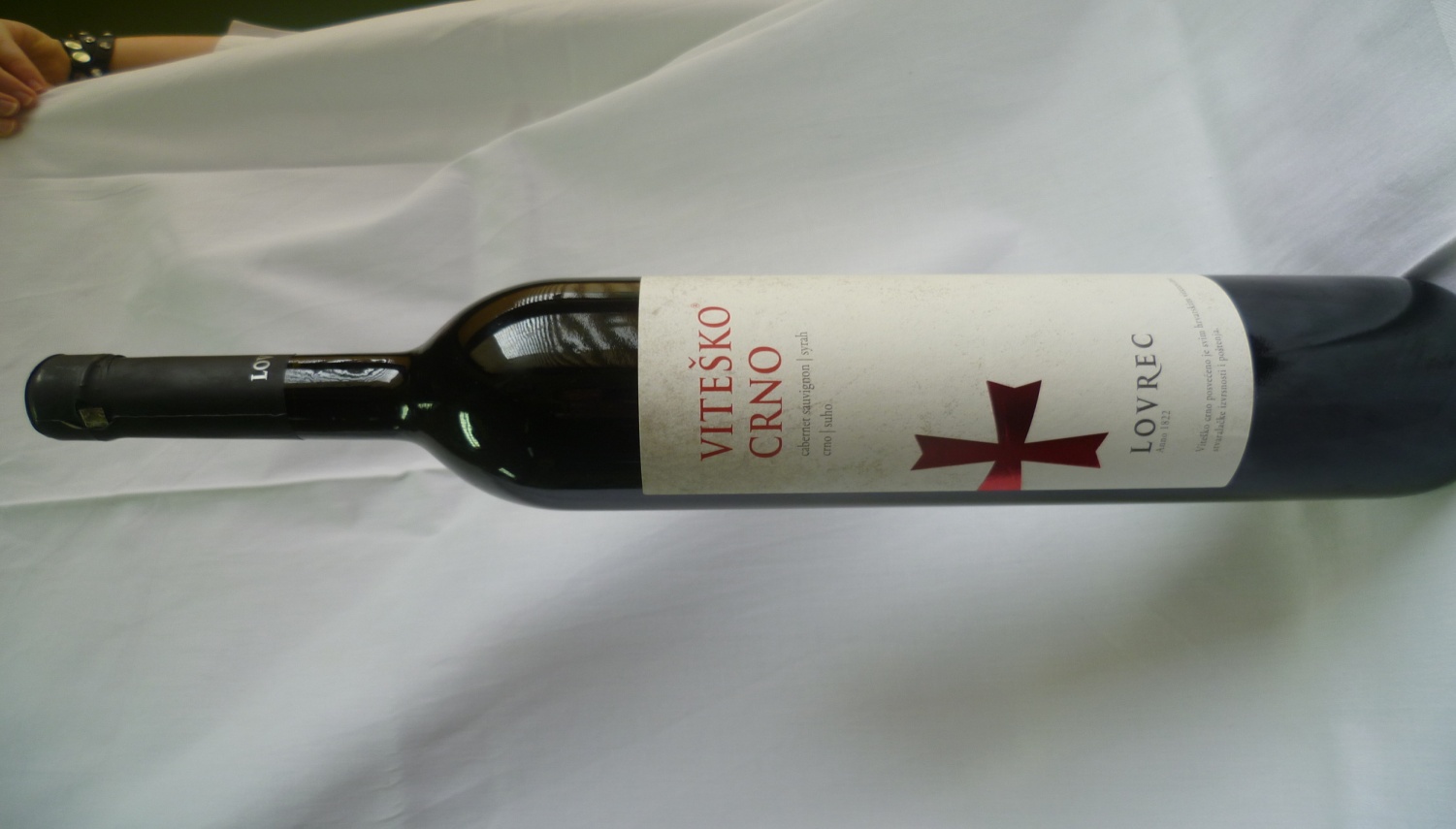 MEĐIMURSKA VINA
MEĐIMURJE JE ZASIGURNO REGIJA S VINIMA
       NAJBOLJEG OMJERA CIJENE I KVALITETE U DRŽAVI 
   A ŠTO JE NAJVAŽNIJE, ČEKA VAS 
      ŠIROM OTVORENIH RUKU I PODRUMA
   
                                     KAK  BI  NAŠ  MEĐIMUREC  REKEL: 
                           
                                             “DA JE Z ČISTOG VINA MORJE
                                                      PAk DA JE KAK MEĐIMORJE
                                                      LEHKO BI GA SPIL.”                                               
                                                      
                                                                   HVALA  VAM  NA   PAŽNJI
                                                                                       (ppt izradio josip bajsić)
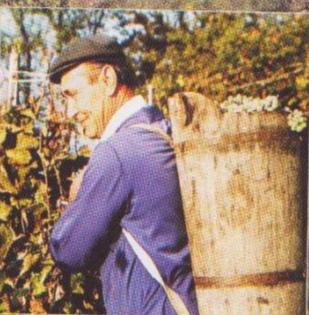 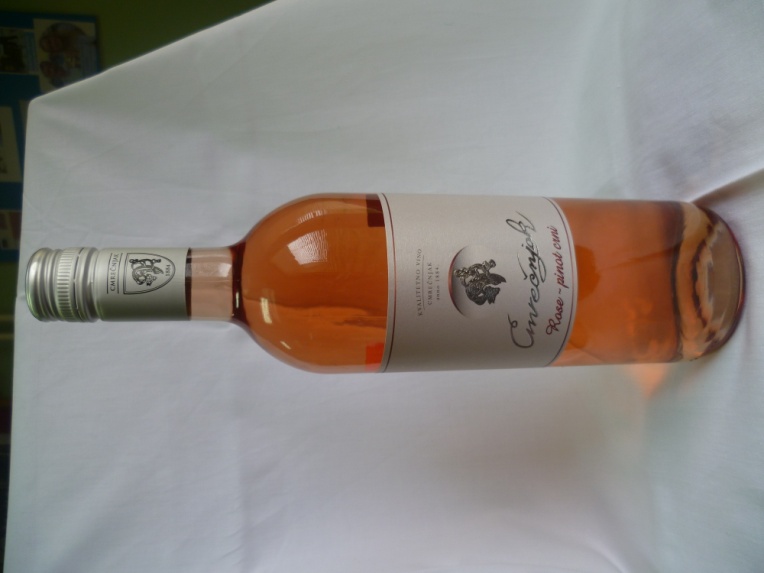 SREDNJA ŠKOLA PRELOG
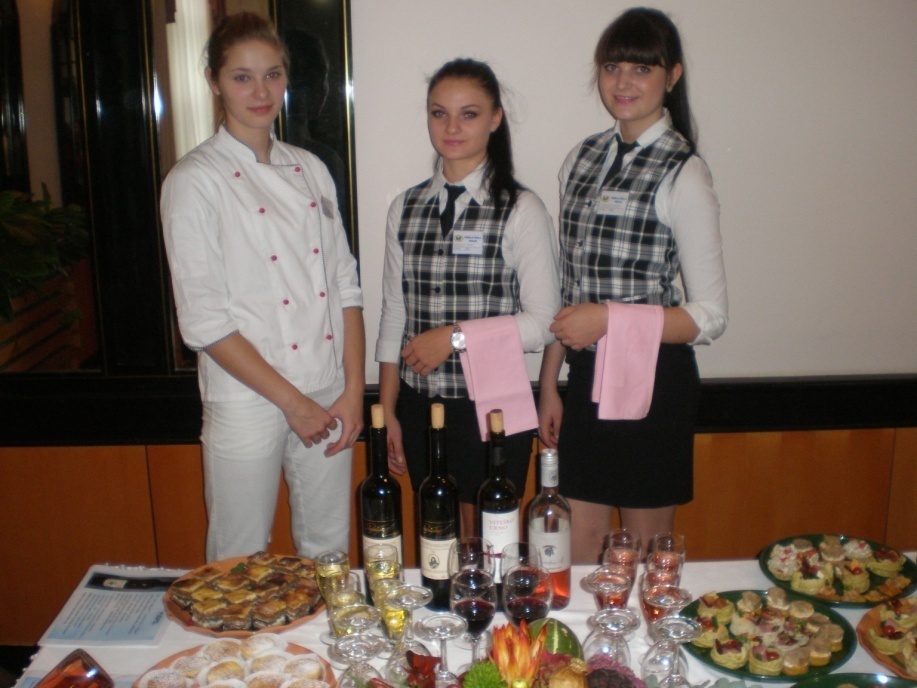 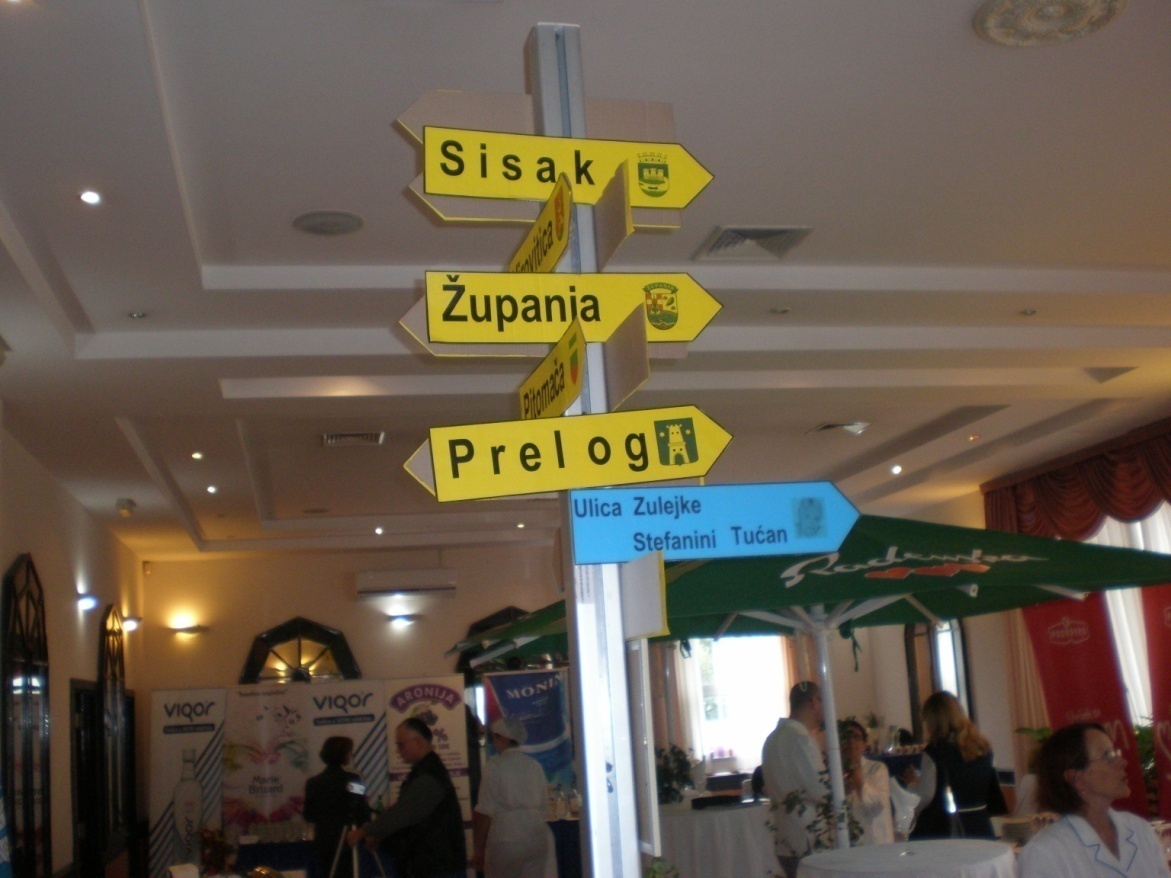 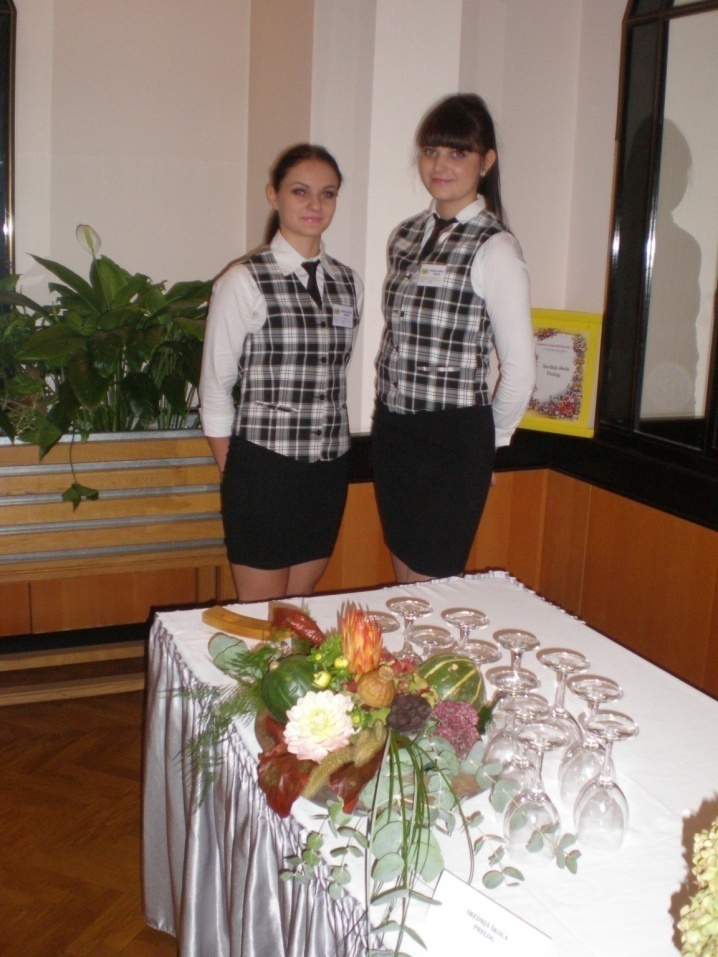 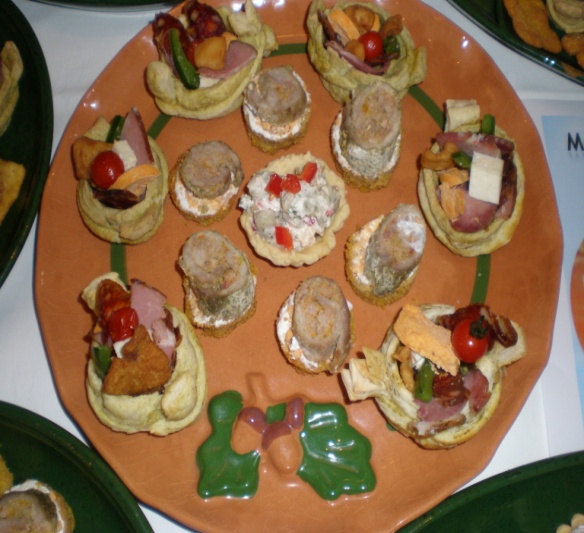 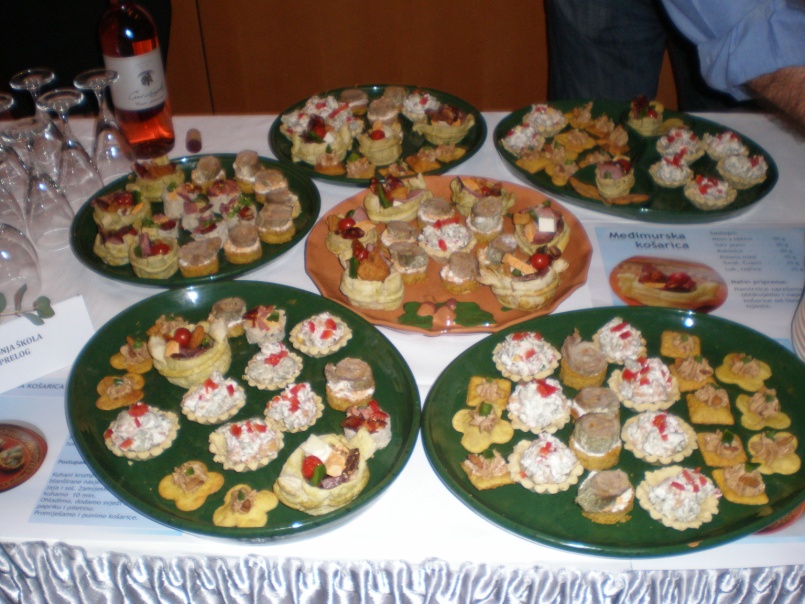 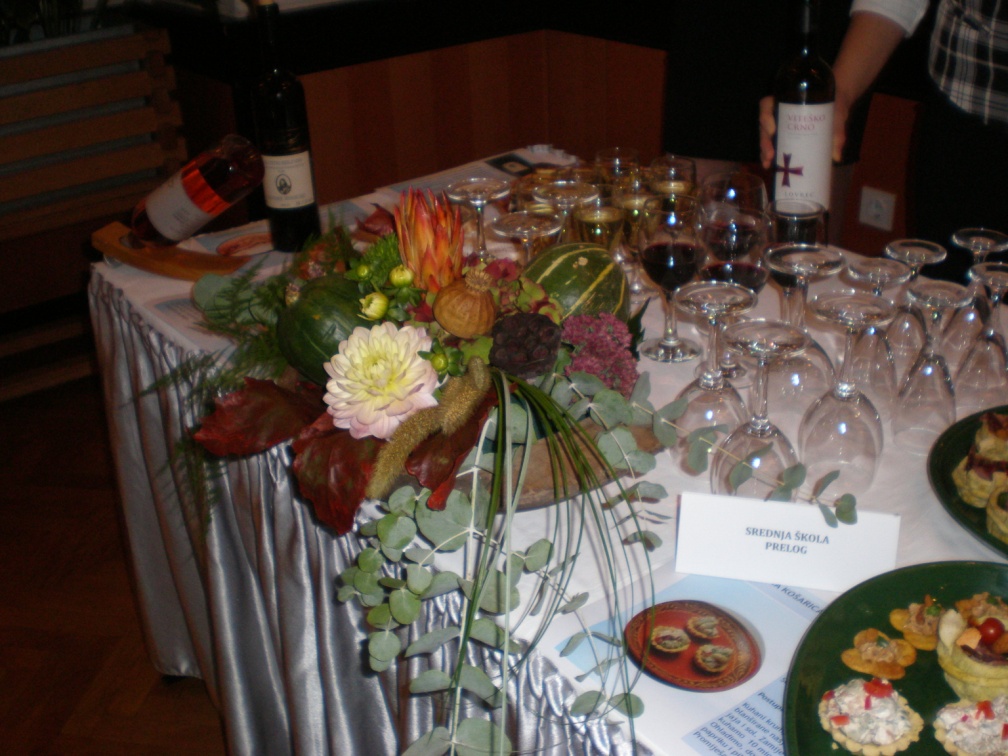 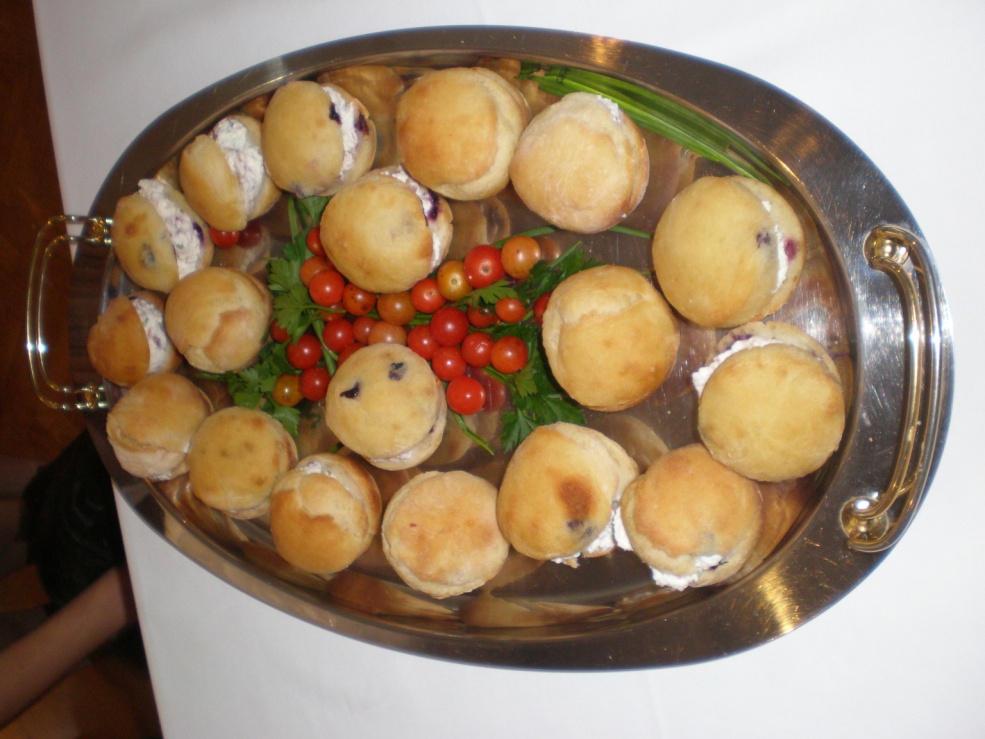 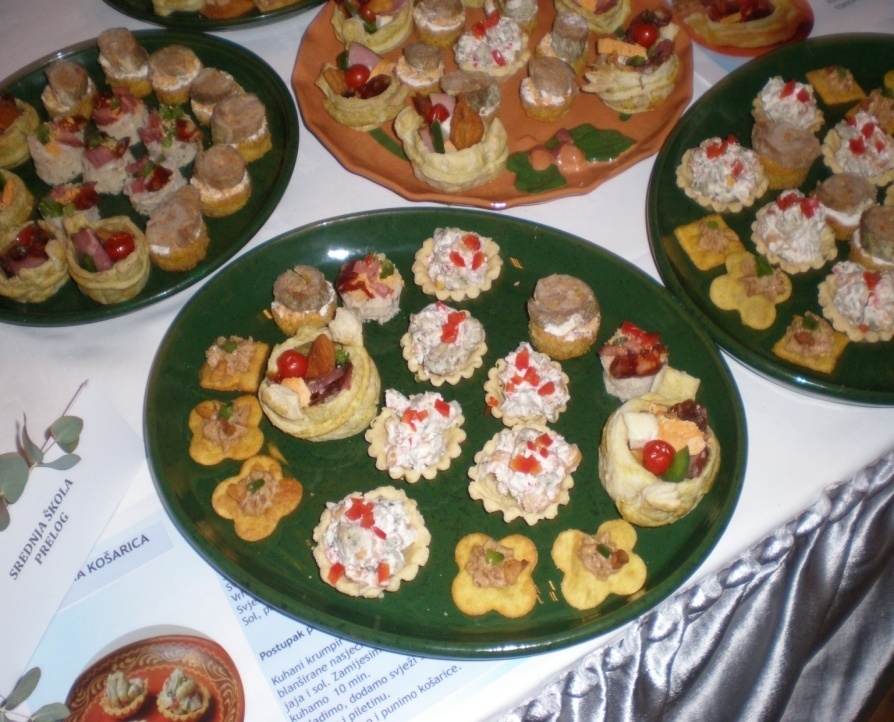 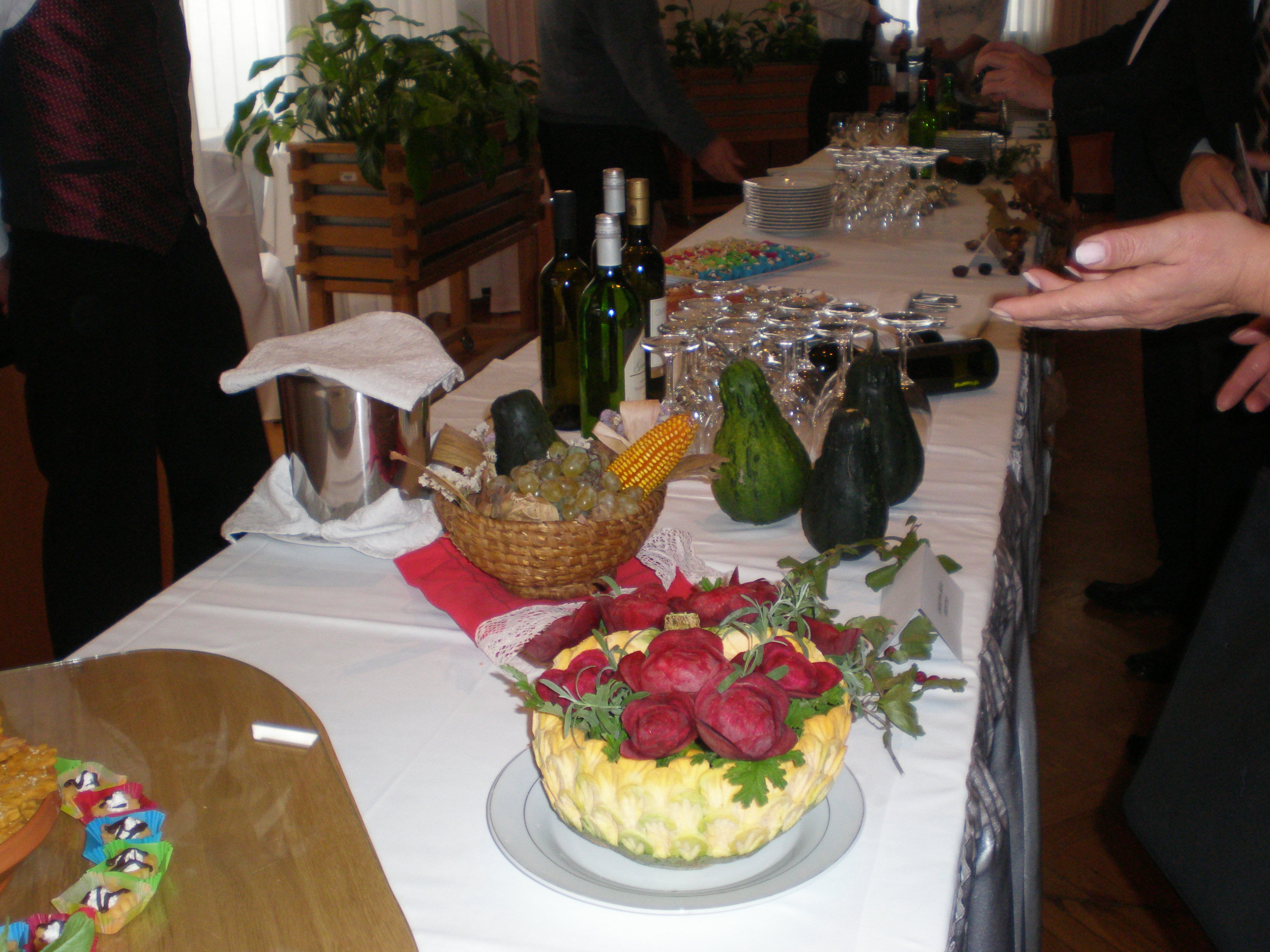 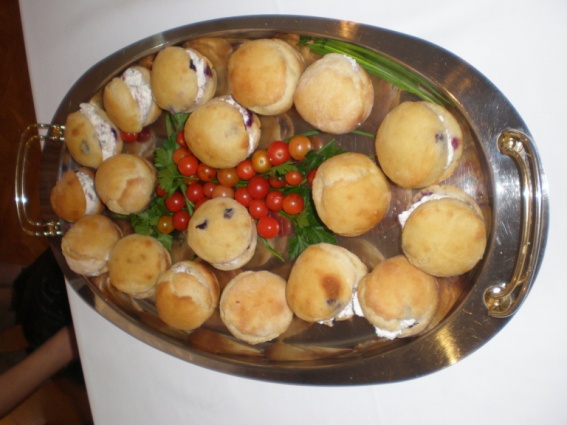 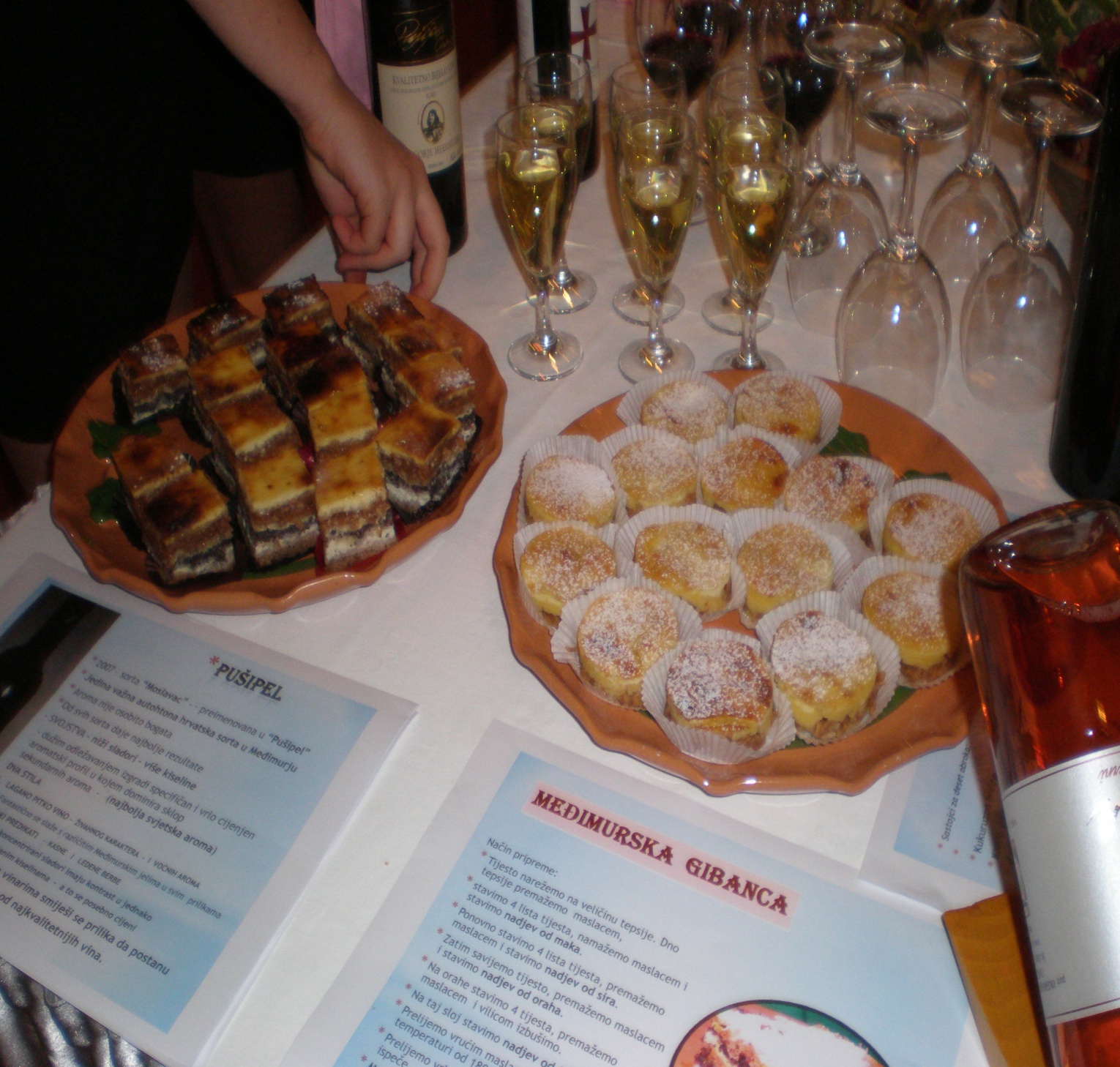 m
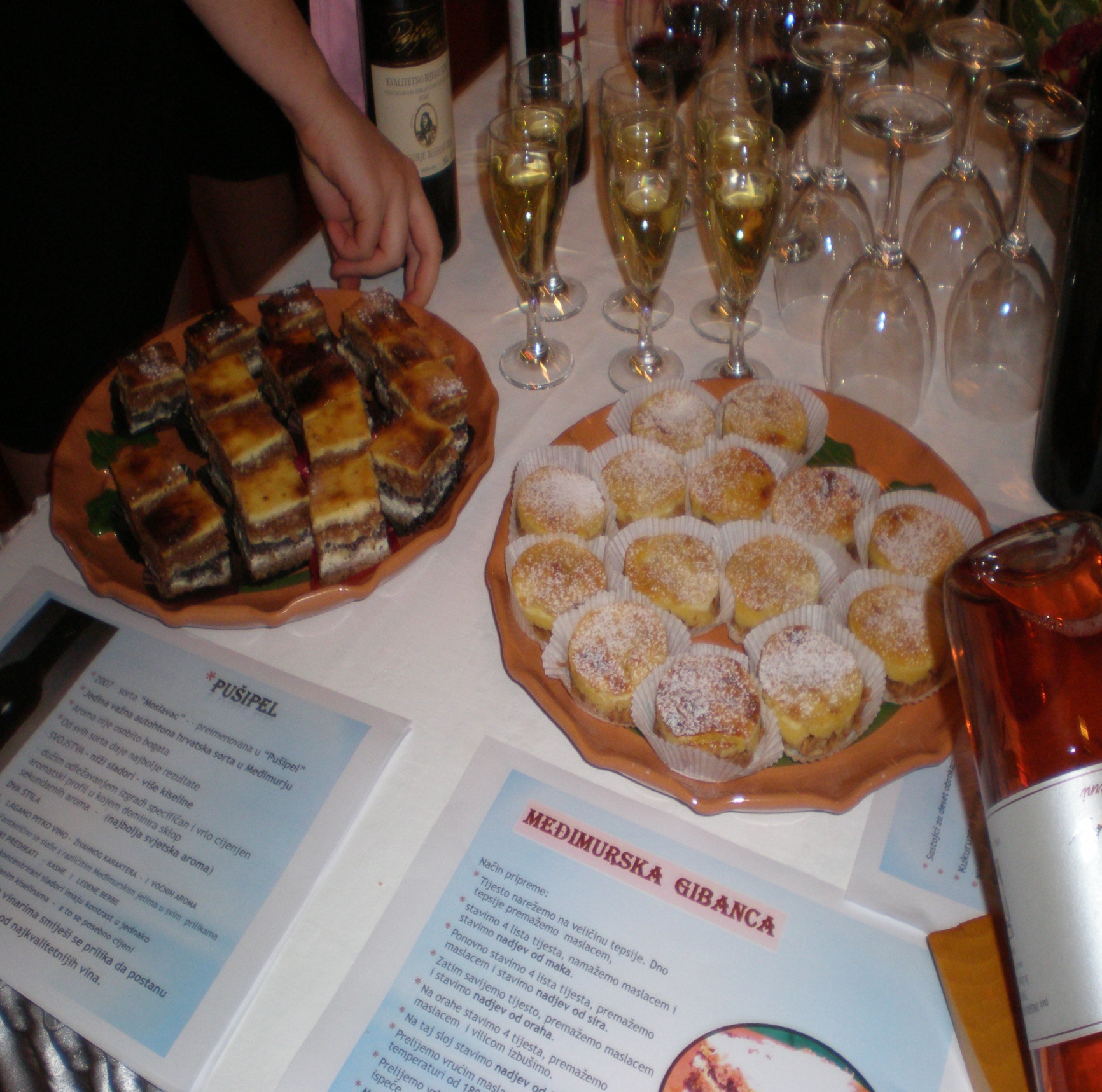 ZA KRAJ, UZ BOGAT GASTRONOMSKI PROGRAM ,ISPRATILI SU NAS “ULIČNI SVIRAČI”